HEART-LUNG TRANSPLANTATION
Adult Recipients
2016
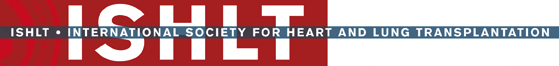 JHLT. 2016 Oct; 35(10): 1149-1205
Table of Contents
Donor and recipient characteristics: slides 3-13
Post transplant survival and other outcomes: slides 14-23
Induction and maintenance immunosuppression: slides 24-29
Post transplant morbidities: slides 30-38
Multivariable analyses: slides 39-42
Focus theme: slides 43-55
2016
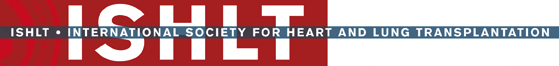 JHLT. 2016 Oct; 35(10): 1149-1205
Donor and Recipient Characteristics
2016
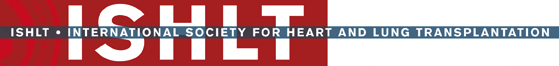 JHLT. 2016 Oct; 35(10): 1149-1205
Adult Heart-Lung TransplantsNumber of Transplants Reported by Year
NOTE: This figure includes only the heart-lung transplants that are reported to the ISHLT Transplant Registry.  As such, this should not be construed as evidence that the number of heart-lung transplants worldwide has declined in recent years.
2016
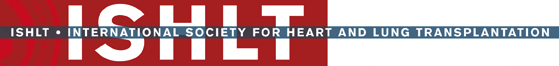 JHLT. 2016 Oct; 35(10): 1149-1205
Adult Heart-Lung TransplantsAverage Center Volume by Location
(Transplants: January 2009 – June 2015)
2016
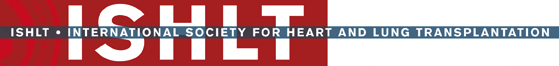 JHLT. 2016 Oct; 35(10): 1149-1205
Adult Heart-Lung RetransplantsRetransplants by Year and Location
2016
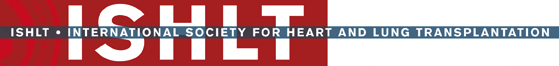 JHLT. 2016 Oct; 35(10): 1149-1205
Adult Heart-Lung Transplants
Diagnosis
(Transplants: January 1982 – June 2015)
2016
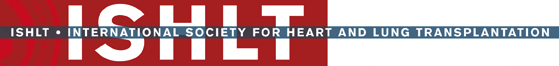 JHLT. 2016 Oct; 35(10): 1149-1205
Adult Heart-Lung Transplants
Diagnosis by Era
(Transplants: January 1982 – June 2015)
2016
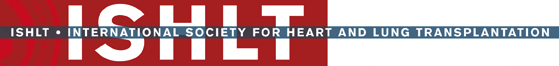 JHLT. 2016 Oct; 35(10): 1149-1205
Adult Heart-Lung TransplantsMajor Indications by Year (%)
2016
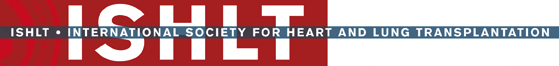 Since only major indications are shown, sum of percentages for each year is less than 100%.
JHLT. 2016 Oct; 35(10): 1149-1205
Adult Heart-Lung TransplantsMajor Indications by Year (Number)
2016
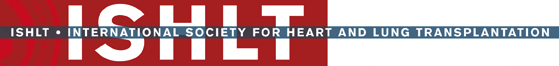 JHLT. 2016 Oct; 35(10): 1149-1205
Adult Heart-Lung TransplantsAge Distribution by Location
(Transplants: January 2004 – June 2015)
2016
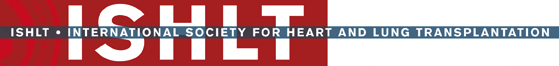 JHLT. 2016 Oct; 35(10): 1149-1205
Adult Heart-Lung TransplantsDiagnosis Distribution by Location
(Transplants: January 2004 – June 2015)
2016
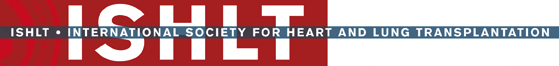 JHLT. 2016 Oct; 35(10): 1149-1205
Adult Heart-Lung Transplants Donor Age Distribution by Location
(Transplants: January 2004 – June 2015)
2016
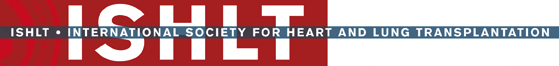 JHLT. 2016 Oct; 35(10): 1149-1205
[Speaker Notes: NOTE: Transplants with unknown donor ages are excluded from this tabulation.]
Post Transplant Survival and Other Outcomes
2016
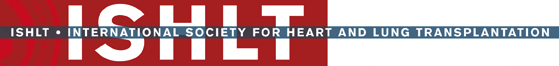 JHLT. 2016 Oct; 35(10): 1149-1205
Adult Heart-Lung Transplants Kaplan-Meier Survival
(Transplants: January 1982 – June 2014)
Median survival = 3.3 years
Conditional median survival = 10.3 years
N = 3,831
2016
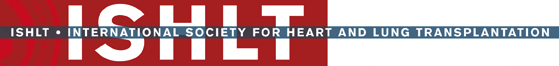 JHLT. 2016 Oct; 35(10): 1149-1205
[Speaker Notes: Survival was calculated using the Kaplan-Meier method, which incorporates information from all transplants for whom any follow-up has been provided.  Since many patients are still alive and some patients have been lost to follow-up, the survival rates are estimates rather than exact rates because the time of death is not known for all patients.  Therefore, 95% confidence limits are provided about the survival rate estimate; the survival rate shown is the best estimate but the true rate will most likely fall within these limits.

The median survival is the estimated time point at which 50% of all of the recipients have died.  The conditional median survival is the estimated time point at which 50% of the recipients who survive to at least 1 year have died.  Because the decline in survival is greatest during the first year following transplantation, the conditional survival provides a more realistic expectation of survival time for recipients who survive the early post-transplant period.]
Adult Heart-Lung TransplantsKaplan-Meier Survival by Transplant Type
(Transplants: January 1982 – June 2014)
Median survival (years):
Primary: 3.4; Conditional=10.3 Retransplant: 0.3; Conditional=NA
p = 0.0017
2016
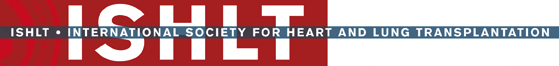 JHLT. 2016 Oct; 35(10): 1149-1205
[Speaker Notes: Survival was calculated using the Kaplan-Meier method, which incorporates information from all transplants for whom any follow-up has been provided.  Since many patients are still alive and some patients have been lost to follow-up, the survival rates are estimates rather than exact rates because the time of death is not known for all patients.  

The median survival is the estimated time point at which 50% of all of the recipients have died. The conditional median survival is the estimated time point at which 50% of the recipients who survive to at least 1 year have died.  Because the decline in survival is greatest during the first year following transplantation, the conditional survival provides a more realistic expectation of survival time for recipients who survive the early post-transplant period.

Survival rates were compared using the log-rank test statistic.]
Adult Heart-Lung Transplants Kaplan-Meier Survival by Era
(Transplants: January 1982 – June 2014)
Median survival (years):
1982-1993=2.1; 1994-2003=3.9; 2004-6/2014=5.8; Conditional median survival (years):
1982-1993=9.0; 1994-2003=11.5; 2004-6/2014=NA
1982-1993 vs. 1994-2003: p<0.0001
1982-1993 vs. 2004-6/2014: p<0.0001
1994-2003 vs. 2004-6/2014: p=0.0432
2016
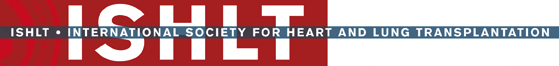 JHLT. 2016 Oct; 35(10): 1149-1205
[Speaker Notes: Survival was calculated using the Kaplan-Meier method, which incorporates information from all transplants for whom any follow-up has been provided.  Since many patients are still alive and some patients have been lost to follow-up, the survival rates are estimates rather than exact rates because the time of death is not known for all patients. The median survival is the estimated time point at which 50% of all of the recipients have died.  The conditional median survival is the estimated time point at which 50% of the recipients who survive to at least 1 year have died.  Because the decline in survival is greatest during the first year following transplantation, the conditional survival provides a more realistic expectation of survival time for recipients who survive the early post-transplant period.

Survival rates were compared using the log-rank test statistic. Adjustments for multiple comparisons were done using Scheffe’s method.]
Adult Heart-Lung TransplantsKaplan-Meier Survival by Diagnosis
(Transplants: January 1990 – June 2014)
Median survival (years):
CM=2.3; CF=5.7; CHD=4.8; COPD=2.7; ILD=2.4; PAH=4.5
No pair-wise comparisons were significant at p < 0.05 except CF vs. COPD
2016
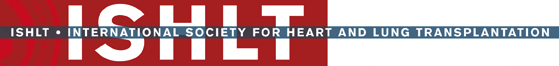 JHLT. 2016 Oct; 35(10): 1149-1205
[Speaker Notes: Survival was calculated using the Kaplan-Meier method, which incorporates information from all transplants for whom any follow-up has been provided.  Since many patients are still alive and some patients have been lost to follow-up, the survival rates are estimates rather than exact rates because the time of death is not known for all patients. The median survival is the estimated time point at which 50% of all of the recipients have died.

Survival rates were compared using the log-rank test statistic. Adjustments for multiple comparisons were done using Scheffe’s method. Results of log-rank test should be interpreted with caution when curves cross.]
Adult Heart-Lung TransplantsKaplan-Meier Survival by Diagnosis Conditional on Survival
to 1 Year
(Transplants: January 1990 – June 2014)
No pair-wise comparisons were significant at p < 0.05
Median survival (years):
CM=9.5; CF=11.8; CHD=12.2; COPD=6.2; ILD=8.3; PAH=10.4
2016
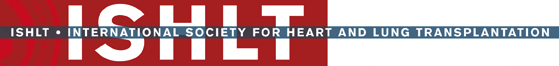 JHLT. 2016 Oct; 35(10): 1149-1205
[Speaker Notes: Survival was calculated using the Kaplan-Meier method, which incorporates information from all transplants for whom any follow-up has been provided.  Since many patients are still alive and some patients have been lost to follow-up, the survival rates are estimates rather than exact rates because the time of death is not known for all patients. The median survival is the estimated time point at which 50% of all of the recipients have died.

Survival rates were compared using the log-rank test statistic. Adjustments for multiple comparisons were done using Scheffe’s method. Results of log-rank test should be interpreted with caution when curves cross.]
Adult Heart-Lung TransplantsFunctional Status of Surviving Recipients
(Follow-ups: March 2005 – June 2015)
2016
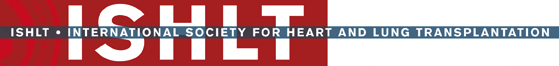 JHLT. 2016 Oct; 35(10): 1149-1205
[Speaker Notes: Functional status is collected using Karnofsky score for adult recipients.

This figure shows the functional status reported on the 1-year, 2-year and 3-year annual follow-ups.  Because all follow-ups between March 2005 and June 2015 were included, the bars do not include the same patients.]
Adult Heart-Lung TransplantsEmployment Status of Surviving Recipients
(Follow-ups: April 1994 – June 2015)
2016
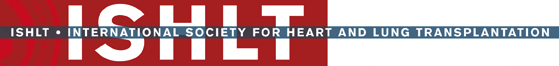 JHLT. 2016 Oct; 35(10): 1149-1205
[Speaker Notes: This figure shows the employment status reported on the 1-year, 3-year and 5-year annual follow-ups.  Because all follow-ups between April 1994 and June 2015 were included, the bars do not include the same patients.]
Adult Heart-Lung TransplantsEmployment Status of Surviving Recipients by Era
(Follow-ups: April 1994 – June 2015)
2004-6/2015
2016
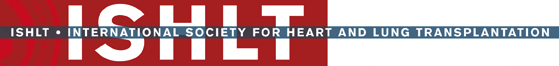 JHLT. 2016 Oct; 35(10): 1149-1205
[Speaker Notes: This figure shows the employment status reported on the 1-year, 3-year and 5-year annual follow-ups.  Because all follow-ups between April 1994 and June 2015 were included, the bars do not include the same patients.]
Adult Heart-Lung TransplantsRehospitalization Post-transplant of Surviving Recipients
(Follow-ups: April 1994 – June 2015)
2016
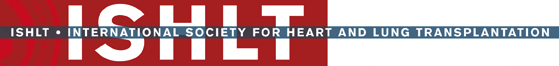 JHLT. 2016 Oct; 35(10): 1149-1205
[Speaker Notes: This figure shows the hospitalizations reported on the 1-year, 3-year and 5-year annual follow-ups, representing the hospitalizations between discharge and 1 year, between the 2-year and 3-year follow-up and between the 4-year and 5-year follow-up, respectively.  Because all follow-ups between April 1994 and June 2015 were included, the bars do not include the same patients.]
Induction and Maintenance Immunosuppression
2016
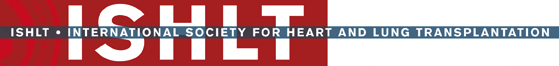 JHLT. 2016 Oct; 35(10): 1149-1205
Adult Heart-Lung Transplants Induction Immunosuppression
(Transplants: April 1994 – June 2015)
2016
Analysis is limited to patients who were alive at the time of the discharge.
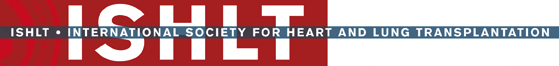 JHLT. 2016 Oct; 35(10): 1149-1205
Adult Heart-Lung Transplants Induction Immunosuppression by Year
(Transplants: January 2004 – December 2014)
2016
Analysis is limited to patients who were alive at the time of the discharge.
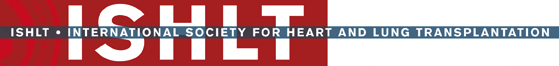 JHLT. 2016 Oct; 35(10): 1149-1205
Adult Heart-Lung Transplants Induction Immunosuppression
(Transplants: January 2004 – December 2014)
2016
Analysis is limited to patients who were alive at the time of the discharge.
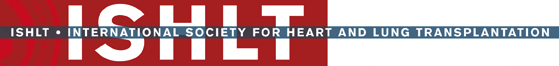 JHLT. 2016 Oct; 35(10): 1149-1205
Adult Heart-Lung Transplants  Maintenance Immunosuppression at Time of Follow-up
(Follow-ups: January 2004 – June 2015)
NOTE: Different patients are analyzed in Year 1 and Year 5
2016
Analysis is limited to patients who were alive at the time of the follow-up.
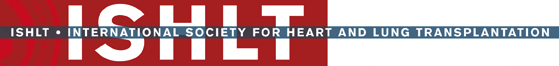 JHLT. 2016 Oct; 35(10): 1149-1205
[Speaker Notes: This figure shows the maintenance immunosuppression reported as being provided at the time of the 1-year and 5-year annual follow-up forms.  To provide a snapshot of current practice, only follow-ups occurring between January 2004 and June 2015 were included.  Therefore, this figure does not represent changes in practice between the 1-year follow-up and 5-year follow-up on a cohort of patients.  The patients in the 1-year tabulation are not the same patients as in the 5-year tabulation.]
Adult Heart-Lung Transplants  Maintenance Immunosuppression Drug Combinations at
Time of Follow-up
(Follow-ups: January 2004 – June 2015)
NOTE: Different patients are analyzed in Year 1 and Year 5
2016
Analysis is limited to patients who were alive at the time of the follow-up.
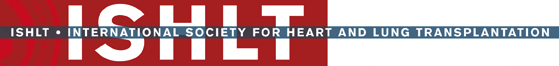 JHLT. 2016 Oct; 35(10): 1149-1205
[Speaker Notes: This figure shows the maintenance immunosuppression reported as being provided at the time of the 1-year and 5-year annual follow-up forms.  To provide a snapshot of current practice, only follow-ups occurring between January 2004 and June 2015 were included.  Therefore, this figure does not represent changes in practice between the 1-year follow-up and 5-year follow-up on a cohort of patients.  The patients in the 1-year tabulation are not the same patients as in the 5-year tabulation.]
Post Transplant Morbidities
2016
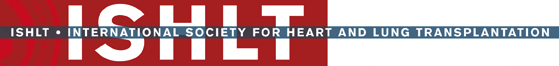 JHLT. 2016 Oct; 35(10): 1149-1205
Adult Heart-Lung TransplantsCumulative Post Transplant Morbidity Rates in Survivors within 1 and 5 Years (Transplants: January 1994 – June 2014)
2016
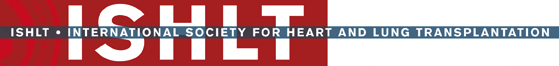 JHLT. 2016 Oct; 35(10): 1149-1205
[Speaker Notes: This table shows the percentage of patients experiencing various morbidities as reported on the 1-year annual follow-up form and within 5 years following transplantation. The percentages are based on patients with known responses.  To reduce bias, only patients with responses reported on every follow-up through the 5-year annual follow-up were included in the 5-year analysis.  Because the outcomes are reported to be unknown at different rates the number with known responses for each outcome are also provided]
Adult Heart-Lung TransplantsCoronary Artery Vasculopathy- and Bronchiolitis Obliterans Syndrome-Free Survival
(Transplants: January 1994 – June 2014)
2016
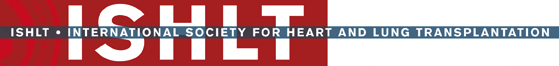 JHLT. 2016 Oct; 35(10): 1149-1205
[Speaker Notes: CAV- and bronchiolitis obliterans-free survival rates were computed using the Kaplan-Meier method.

The development of CAV and bronchiolitis obliterans is reported on annual follow-ups; a date of diagnosis is not provided. For this figure the midpoint between the date of previous follow-up (when event had not occurred) and the date of follow-up when the event was reported was used as the date of occurrence. Patients were included in the analysis until an unknown response for CAV was reported.  Therefore, the rates seen here may differ from those reported in the cumulative prevalence slide which is based on only those patients with known responses for CAV at all follow-up time points.]
Adult Heart-Lung TransplantsSevere Renal Dysfunction*-Free Survival
(Transplants: January 1994 – June 2014)
N=493
2016
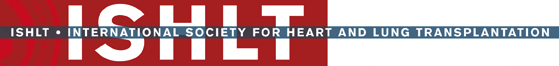 JHLT. 2016 Oct; 35(10): 1149-1205
[Speaker Notes: Severe renal dysfunction-free rates were computed using the Kaplan-Meier method.

The development of severe renal dysfunction is reported on annual follow-ups; a date of diagnosis is not provided. For this figure the midpoint between the date of previous follow-up (when event had not occurred) and the date of follow-up when the event was reported was used as the date of occurrence. Patients were included in the analysis until an unknown response for severe renal dysfunction was reported.  Therefore, the rates seen here may differ from those reported in the cumulative prevalence slide which is based on only those patients with known responses for severe renal dysfunction at all follow-up time points.]
Adult Heart-Lung TransplantsCumulative Post Transplant Malignancy Rates in Survivors (Transplants: January 1994 – June 2014)
* Recipients may have experienced more than one type of malignancy so the sum of individual malignancy types may be greater than the total number with malignancy.
2016
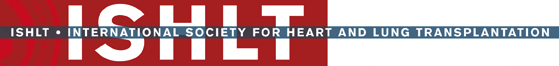 JHLT. 2016 Oct; 35(10): 1149-1205
[Speaker Notes: This table shows the percentage of patients with malignancies reported within 1 year, within 5 years and within 10 years following transplantation. The percentages are based on patients with known responses.  To reduce bias, only patients with responses reported on every follow-up through the 5-year (or 10-year) annual follow-up were included in the “5-Year Survivors” (or “10-Year Survivors”) column.]
Adult Heart-Lung TransplantsMalignancy-Free Survival
(Transplants: January 1994 - June 2014)
2016
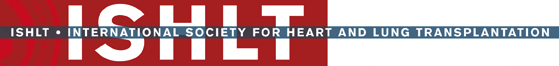 JHLT. 2016 Oct; 35(10): 1149-1205
[Speaker Notes: Malignancy-free survival rates were computed using the Kaplan-Meier method.

When available, diagnosis date is used. Otherwise the midpoint between the date of previous follow-up (when event had not occurred) and the date of follow-up when the event was reported was used as the date of occurrence. Patients were included in the analysis until an unknown response for malignancy was reported.  Therefore, the rates seen here may differ from those reported in the cumulative prevalence slide which is based on only those patients with known responses for malignancy at all follow-up time points.]
Adult-Heart Lung TransplantsCause of Death (Deaths: January 1992 – June 2015)
2016
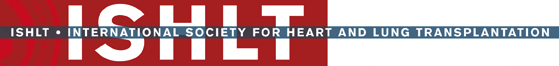 JHLT. 2016 Oct; 35(10): 1149-1205
[Speaker Notes: Only known causes of death are included in the tabulation.]
Adult Heart-Lung TransplantsCause of Death by Transplant Type (Deaths: January 1992 – June 2015)
2016
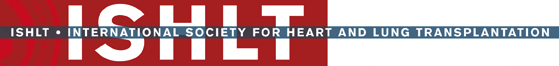 Acute rejection and other causes of death are not shown on the slide.
JHLT. 2016 Oct; 35(10): 1149-1205
[Speaker Notes: Only known causes of death are included in the tabulation.]
Adult Heart-Lung TransplantsRelative Incidence of Leading Causes of Death
(Deaths: January 1992 – June 2014)
2016
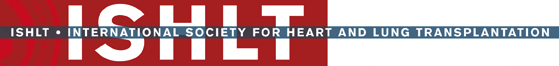 JHLT. 2016 Oct; 35(10): 1149-1205
[Speaker Notes: Only known causes of death are included in the tabulation.]
Multivariable Analysis
2016
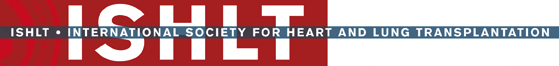 JHLT. 2016 Oct; 35(10): 1149-1205
[Speaker Notes: Analysis excludes living donor transplants unless specifically stated otherwise.]
Adult Heart-Lung Transplants (1997-6/2014)
Risk Factors For 1 Year Mortality with 95% Confidence Limits
2016
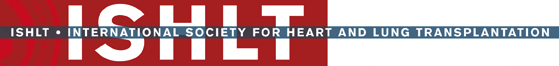 (N = 1,659)
JHLT. 2016 Oct; 35(10): 1149-1205
Adult Heart-Lung Transplants (1997-6/2014)
Risk Factors For 1 Year Mortality
2016
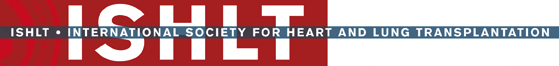 JHLT. 2016 Oct; 35(10): 1149-1205
Adult Heart-Lung Transplants (1997-6/2014)
Risk Factors For 1 Year Mortality with 95% Confidence Limits
Donor age
p = 0.0168
2016
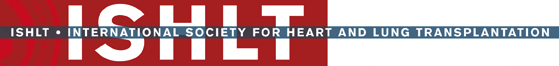 (N = 1,659)
JHLT. 2016 Oct; 35(10): 1149-1205
[Speaker Notes: Multivariable analysis was performed using a proportional hazards model censoring all patients at 1 year. Continuous factors were fit using a restricted cubic spline.]
Focus Theme
2016
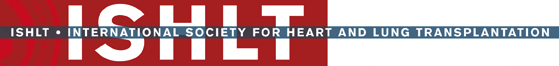 JHLT. 2016 Oct; 35(10): 1149-1205
Adult Heart-Lung Transplants
Indications
(Transplants: January 2004 – June 2014)
2016
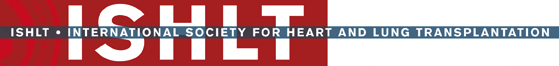 JHLT. 2016 Oct; 35(10): 1149-1205
[Speaker Notes: Transplants with unknown diagnoses are excluded from this tabulation.]
Adult Heart-Lung Transplants
Indications
(Transplants: January 2004 – June 2014)
2016
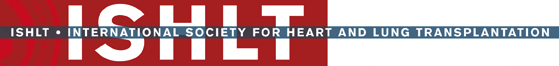 Cont’d
JHLT. 2016 Oct; 35(10): 1149-1205
[Speaker Notes: Transplants with unknown diagnoses are excluded from this tabulation.]
Adult Heart-Lung Transplants
Indications
(Transplants: January 2004 – June 2014)
2016
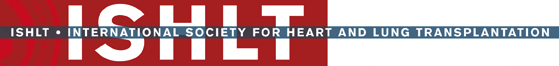 Cont’d
JHLT. 2016 Oct; 35(10): 1149-1205
[Speaker Notes: Transplants with unknown diagnoses are excluded from this tabulation.]
Adult Heart-Lung Transplants
Indications
(Transplants: January 2004 – June 2014)
2016
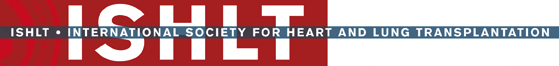 Cont’d
JHLT. 2016 Oct; 35(10): 1149-1205
[Speaker Notes: Transplants with unknown diagnoses are excluded from this tabulation.]
Adult Heart-Lung TransplantsAge Distribution by Diagnosis
(Transplants: January 2004 – June 2015)
2016
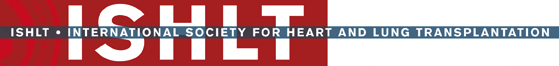 JHLT. 2016 Oct; 35(10): 1149-1205
Adult Heart-Lung Transplants
Diagnosis by Gender
(Transplants: January 2004 – June 2015)
2016
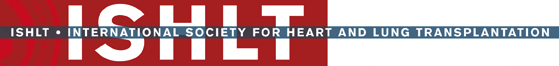 JHLT. 2016 Oct; 35(10): 1149-1205
Adult Heart-Lung TransplantsBronchiolitis Obliterans Syndrome-Free Survival by Diagnosis
(Transplants: January 1994 – June 2014)
p = 0.2491
2016
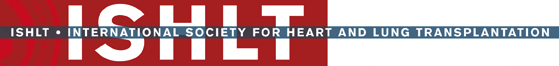 JHLT. 2016 Oct; 35(10): 1149-1205
[Speaker Notes: Bronchiolitis obliterans-free survival rates were computed using the Kaplan-Meier method.

The development of bronchiolitis obliterans is reported on annual follow-ups; a date of diagnosis is not provided. For this figure the midpoint between the date of previous follow-up (when event had not occurred) and the date of follow-up when the event was reported was used as the date of occurrence. Patients were included in the analysis until an unknown response for BOS was reported.  Therefore, the rates seen here may differ from those reported in the cumulative prevalence slide which is based on only those patients with known responses for BOS at all follow-up time points.]
Adult Heart-Lung TransplantsCoronary Artery Vasculopathy-Free Survival by Diagnosis
(Transplants: January 1994 – June 2014)
p = 0.0327
2016
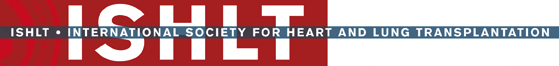 JHLT. 2016 Oct; 35(10): 1149-1205
[Speaker Notes: CAV-free survival rates were computed using the Kaplan-Meier method.

The development of CAV is reported on annual follow-ups; a date of diagnosis is not provided. For this figure the midpoint between the date of previous follow-up (when event had not occurred) and the date of follow-up when the event was reported was used as the date of occurrence. Patients were included in the analysis until an unknown response for CAV was reported.  Therefore, the rates seen here may differ from those reported in the cumulative prevalence slide which is based on only those patients with known responses for CAV at all follow-up time points.]
Adult Heart-Lung TransplantsCumulative Post Transplant Morbidity Rates in Survivors within 1 and 5 Years (Transplants: January 1994 – June 2014)
Diagnosis = CHD
2016
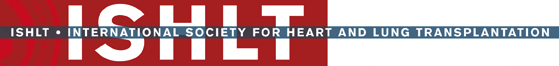 JHLT. 2016 Oct; 35(10): 1149-1205
[Speaker Notes: This table shows the percentage of patients experiencing various morbidities as reported on the 1-year annual follow-up form and within 5 years following transplantation. The percentages are based on patients with known responses.  To reduce bias, only patients with responses reported on every follow-up through the 5-year annual follow-up were included in the 5-year analysis.  Because the outcomes are reported to be unknown at different rates the number with known responses for each outcome are also provided]
Adult Heart-Lung TransplantsCumulative Post Transplant Morbidity Rates in Survivors within 1 and 5 Years (Transplants: January 1994 – June 2014)
Diagnosis = PAH
2016
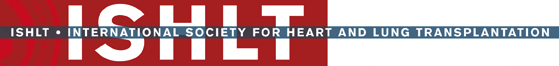 JHLT. 2016 Oct; 35(10): 1149-1205
[Speaker Notes: This table shows the percentage of patients experiencing various morbidities as reported on the 1-year annual follow-up form and within 5 years following transplantation. The percentages are based on patients with known responses.  To reduce bias, only patients with responses reported on every follow-up through the 5-year annual follow-up were included in the 5-year analysis.  Because the outcomes are reported to be unknown at different rates the number with known responses for each outcome are also provided]
Adult-Heart Lung TransplantsCause of Death (Deaths: January 1992 – June 2015)
Diagnosis = CHD
2016
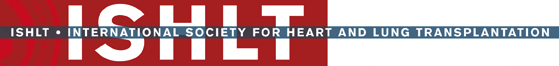 JHLT. 2016 Oct; 35(10): 1149-1205
[Speaker Notes: Only known causes of death are included in the tabulation.]
Adult-Heart Lung TransplantsCause of Death (Deaths: January 1992 – June 2015)
Diagnosis = PAH
2016
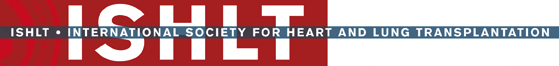 JHLT. 2016 Oct; 35(10): 1149-1205
[Speaker Notes: Only known causes of death are included in the tabulation.]